“High-precision frequency measurements in the THz spectral region using an unstabilized femtosecond laser”「非安定化フェムト秒レーザーを用いたテラヘルツ領域での高精度周波数測定」Heiko Füser, Rolf Judaschke, and Mark BielerApplied Physics Letters 99,121111(2011)宿題
2012/7/5　B4 林建太
目次
ヘテロダイン検出法
瞬間周波数の測定
ヒルベルト変換を含めた図２の説明
図３の補正について
mがわからないとき
ヘテロダイン検出法
被測定波と局部発振器からのLO信号をミキシングし、発生したビート信号から周波数を求める手法
問題

熱雑音を抑制するためにミキサーに冷却装置が必要
応答周波数も1THz程度が限界
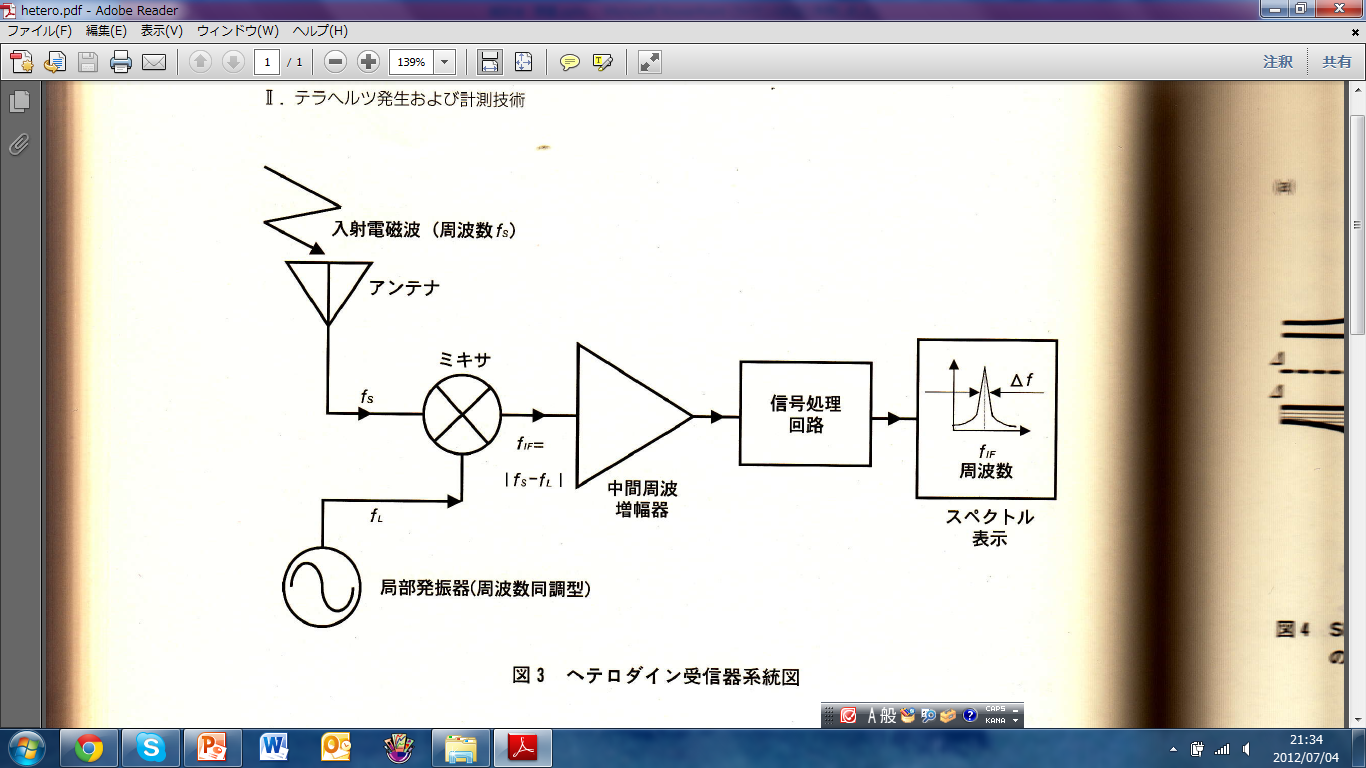 ヒルベルト変換
ヒルベルト変換とは、振幅特性は周波数によらず一定で、位相特性は正の周波数領域では位相が π/2 遅れ、負の周波数領域では位相が π/2 進むようなフィルタ
瞬間周波数の測定
ヒルベルト変換を含めた図２の説明
テラヘルツビート信号の補正(図３)
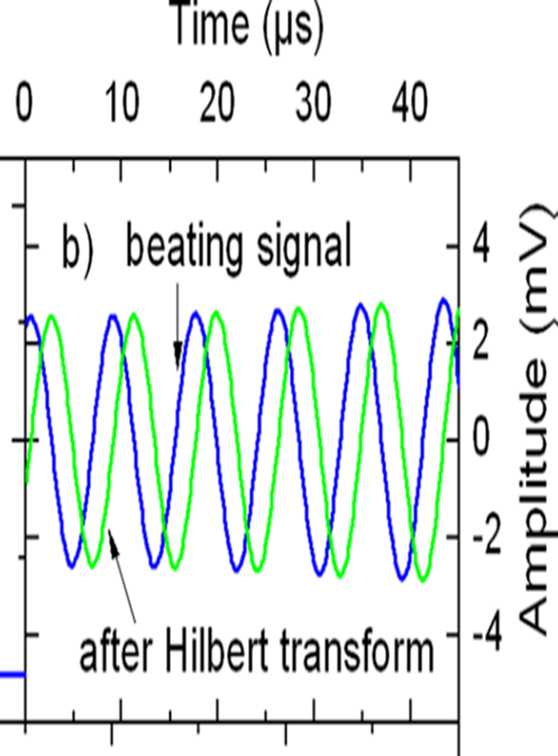 解決策
従来のCW-THz絶対周波数測定
PC-THzコムが生成されたPCA内にCW-THz波を入射

ビート信号の周波数 fb=|m・f－fx|

ここで、共振器長をわずかに変化(f+δf)させるとビート周波数はfb+δfbに変化する
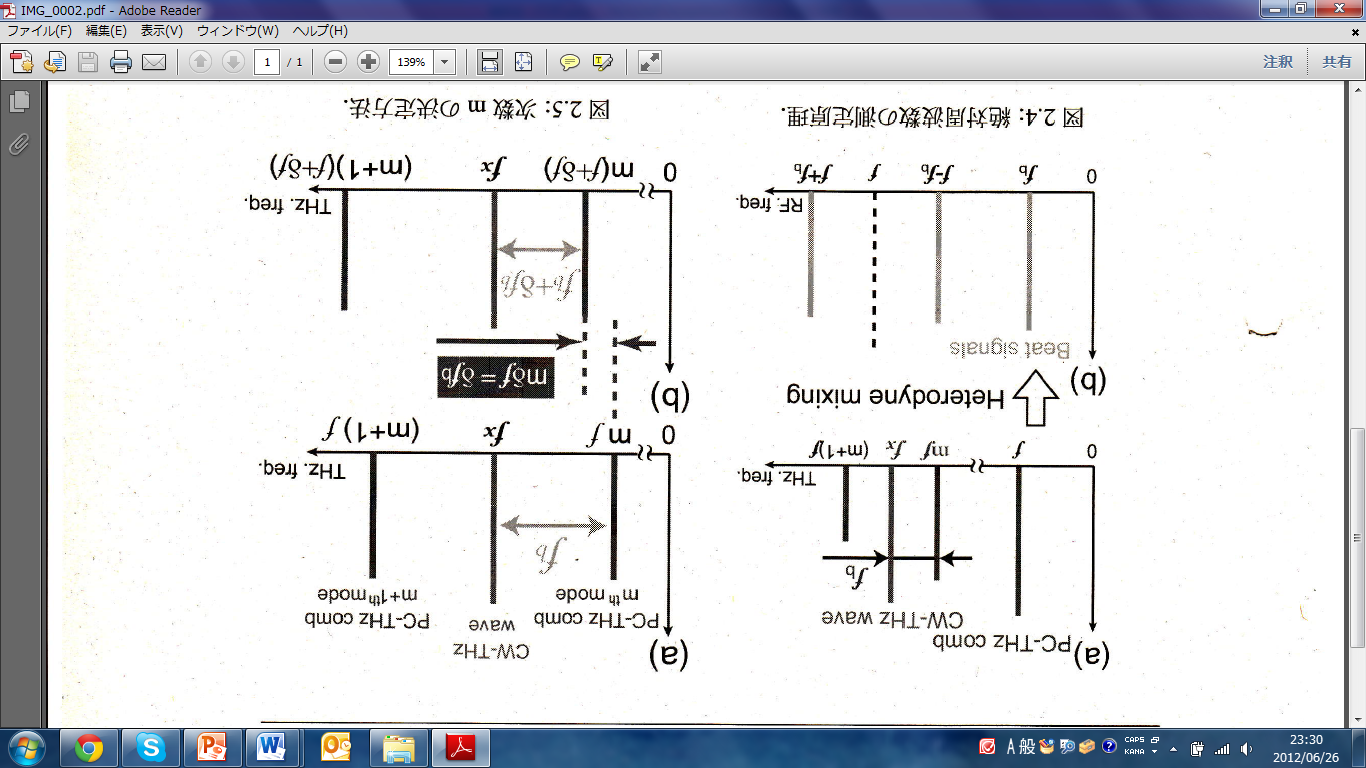 mδf=δfb
これによりmが決まるので絶対周波数が測定できる
(周波数精度10-11)